Гостиная «Родник здоровья»
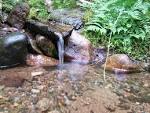 Интеллектуально-познавательная игра «Паутина»
Эпиграф:Получен от природы дар – Не мяч и не волшебный шар.Не глобус это, не арбуз – Здоровье. Очень хрупкий груз.Чтоб жизнь счастливую прожить, Здоровье нужно сохранить.
Тема 1. Растения и здоровьеТема 2. Нам не страшны никакие болезниТема 3.Вредные привычки: историяТема 4. Курить вредноТема 5. Согласны ли вы…Тема 6. Чума ХХ века
«Паук» – переход хода.«Жемчужина» – команда получает 1 балл и продолжает игру.«Капля воды» – «смываются» все набранные баллы.«Это важно и интересно» - интересная и полезная информация.
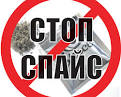 «Cпайс» – что это?
Синтетический наркотик, который употребляется в виде «курительных смесей», «марок», «скоростей»
«Курительная смесь»
Любой вид высушенного и измельченного растения, пропитанный синтетическим наркотиком
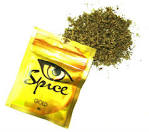 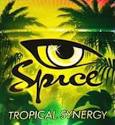 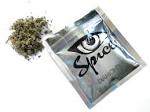 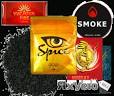 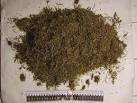 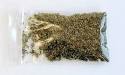 «Марки»
Бумага пропитанная синтетическим наркотиком.
Съедается.
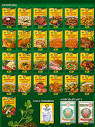 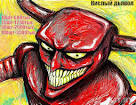 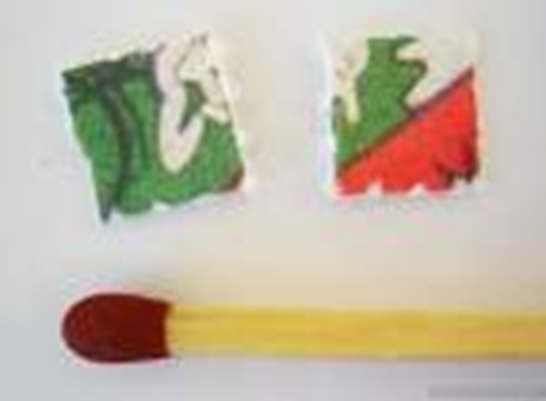 «Скорость»
Порошок для вдыхания через нос.
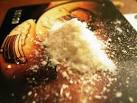 Что происходит с употребившим «спайс»?
Откровения «курильщика»
Как сохранить глаза здоровыми?
Около 90% информации человек получает через глаза.
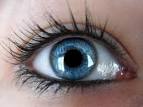 До 92% взрослых, работающих с компьютером, жалуются в конце рабочего дня на неприятные ощущения  и усталость, которые в дальнейшем приводят к  неблагоприятным последствиям
Работа за компьютером не более 1-2 часов, вызывает у 73% подростков общее зрительное утомление, в то время как учебные занятия вызывают усталость только у 54% подростков